Изобразительная деятельностьтема: лепка « Петух ( по мотивам дымковской игрушки)»Старшая группа
Подготовила: воспитатель МБДОУ 148 
Старшей группы « Звёздочки»
Мусаева А.Б
Способствовать эстетическому воспитанию старших дошкольников средствами народного искусства. Учить лепить птицу петушок, сохраняя традиции дымковских мастеров.
Цель :
Гребешок аленький,
Кафтанчик рябенький,
Двойная бородка,
Важная походка.
Раньше всех встает
Голосисто поет!
Загадка
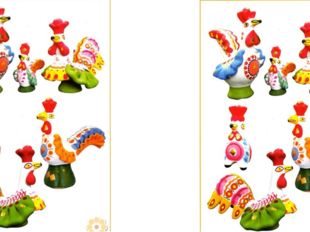 -учить детей лепить петуха по мотивам дымковской игрушки, подмечать и отражать в работе особенности петуха: пышный хвост, волнообразные крылья, гребешок – корона; 
-отрабатывать умение волнообразно, изогнуто лепить крылья, оперение хвоста; заглаживать поверхность игрушки; делать её красивой, выразительной, похожей на настоящую; 
- воспитывать у детей у детей интерес и уважение к народным промыслам.
Задачи
Петух является домашней птицей, которая отличается смелостью, жизнерадостностью и веселым нравом. Яркое оперение, звонкий голос, непростой характер и привычки. Символ является ознаменованием нового, так как петух пробуждается с рассветом, на заре нового дня.
С давних пор в селе Дымково были расположены мастерские, в которых делали игрушки. Зимой, когда топятся печи, летом, когда сильный туман, всё село – будто в дыму, дымке. Поэтому село назвали Дымково, а игрушки – дымковскими. Игрушки делали из глины. Игрушки делали и женщины ,и дети . А потом весной продавали на ярмарке.
История возникновения дымковской игрушки
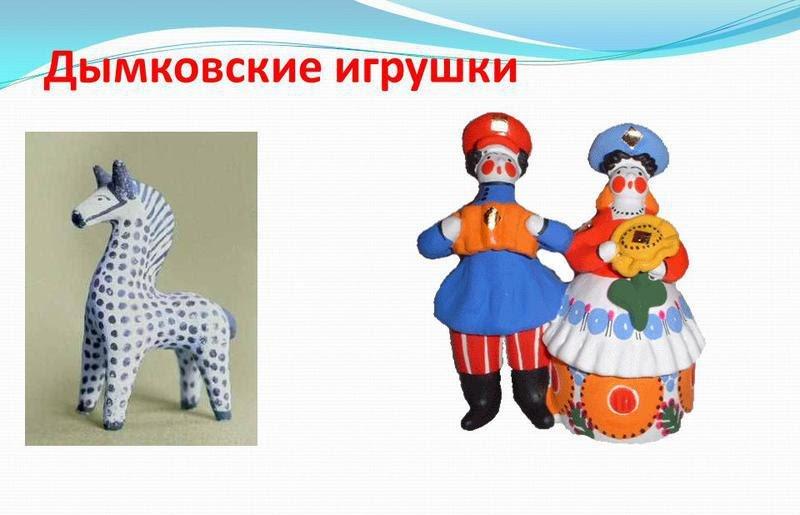 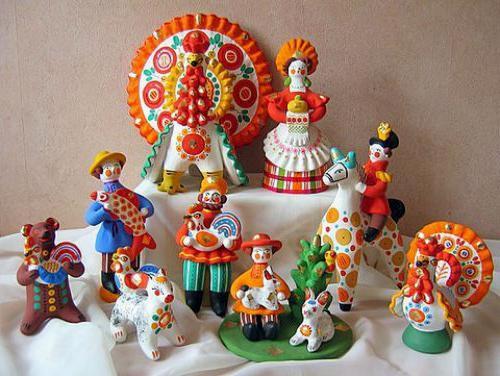 Дымковский петух
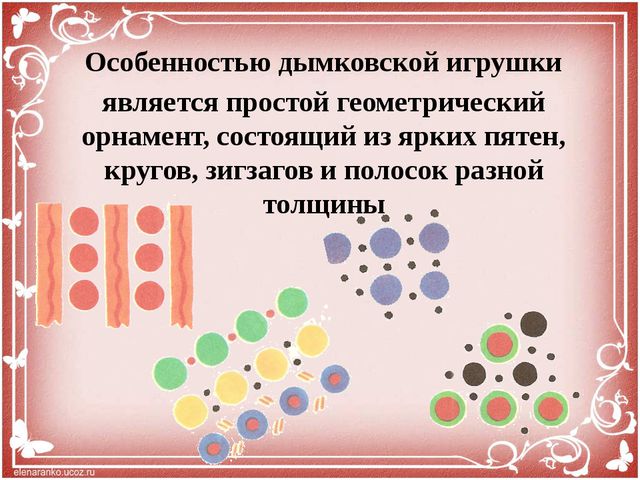 (движения по тексту стихотворения)
Утром рано встали (встают)
Клювики подняли.
Головкой покачали,
Глазками вращали,
Крылышками хлопали,
ножками топали,
голосисто запели (ку-ка-ре-ку,
на жердочку сели.
Делаем физкультминутку
Давайте , ребята,слепим петушка посмотрев видео